INDICADORES DE ATENCION AL USUARIO
MES: FEBRERO 2021
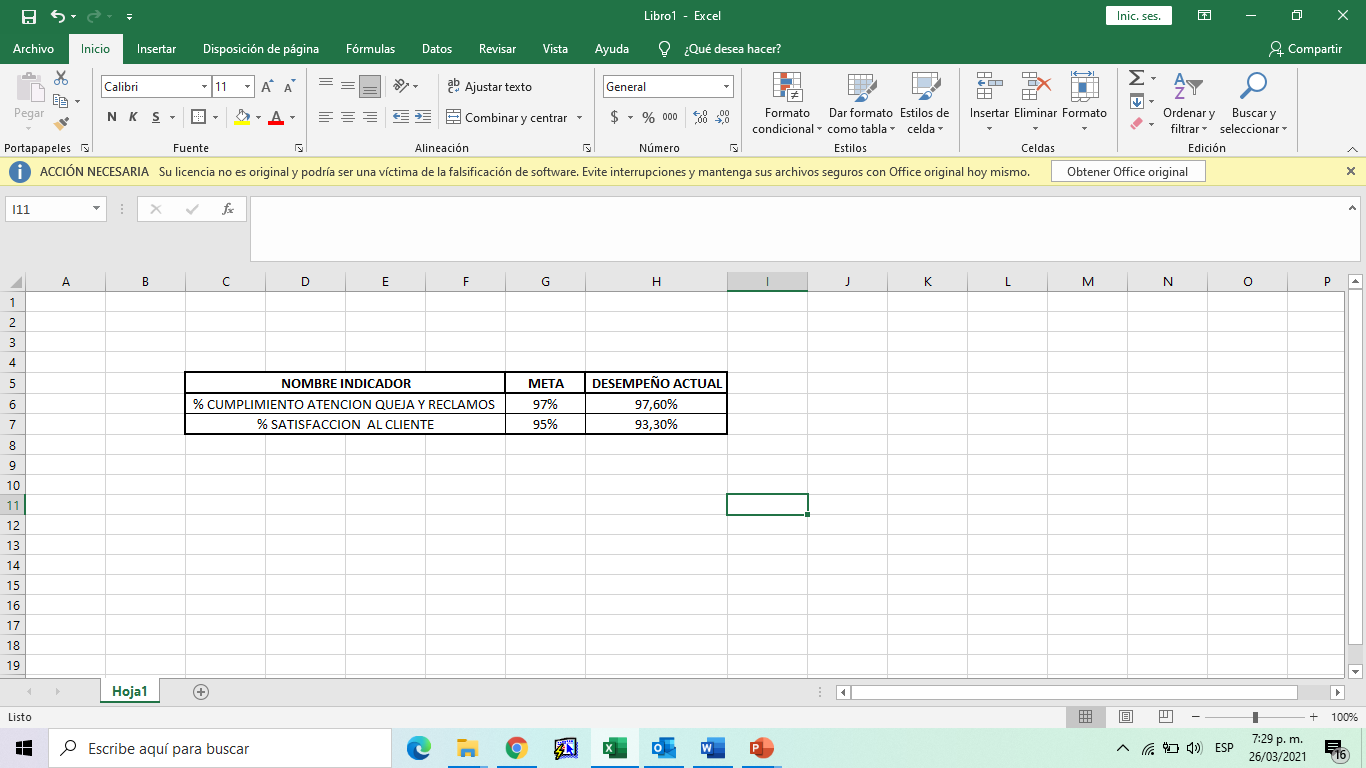 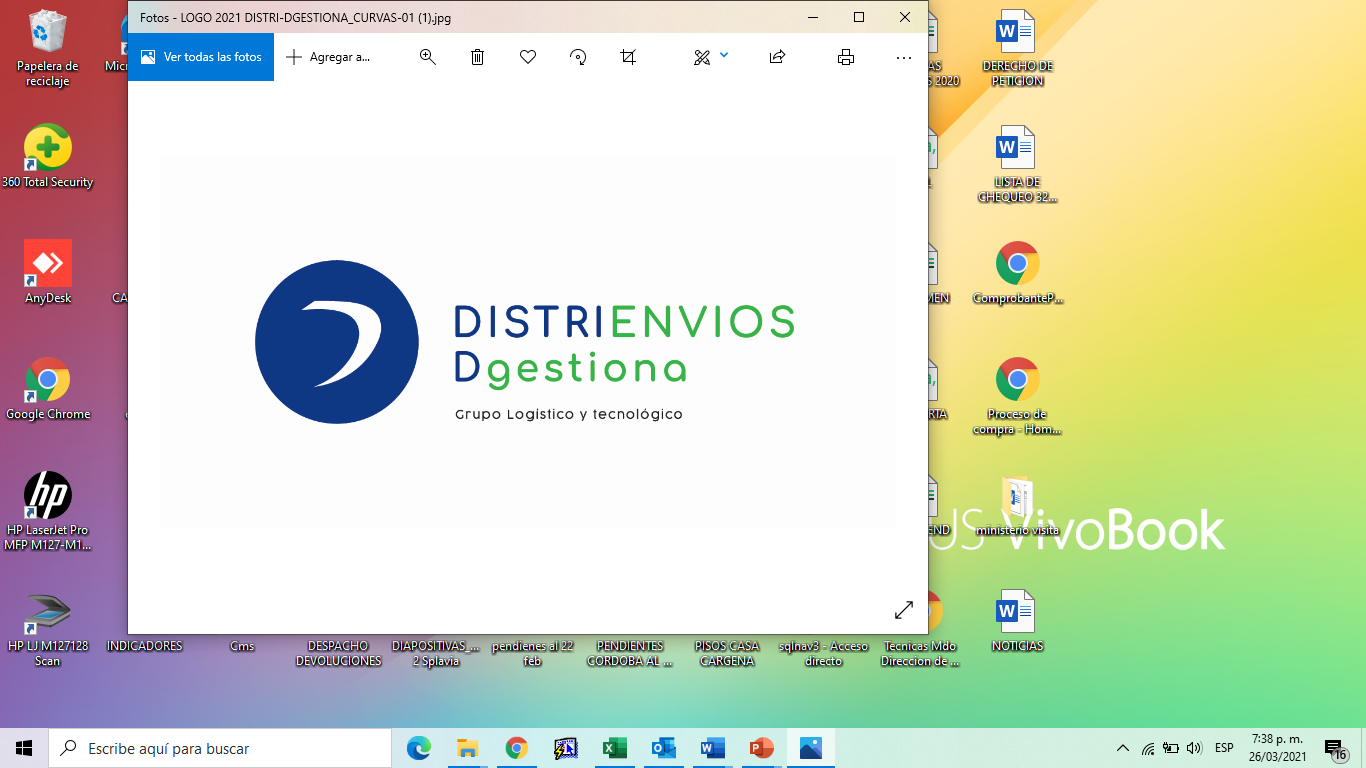 INDICADORES DE ATENCION AL USUARIO
MES: FEBRERO 2021
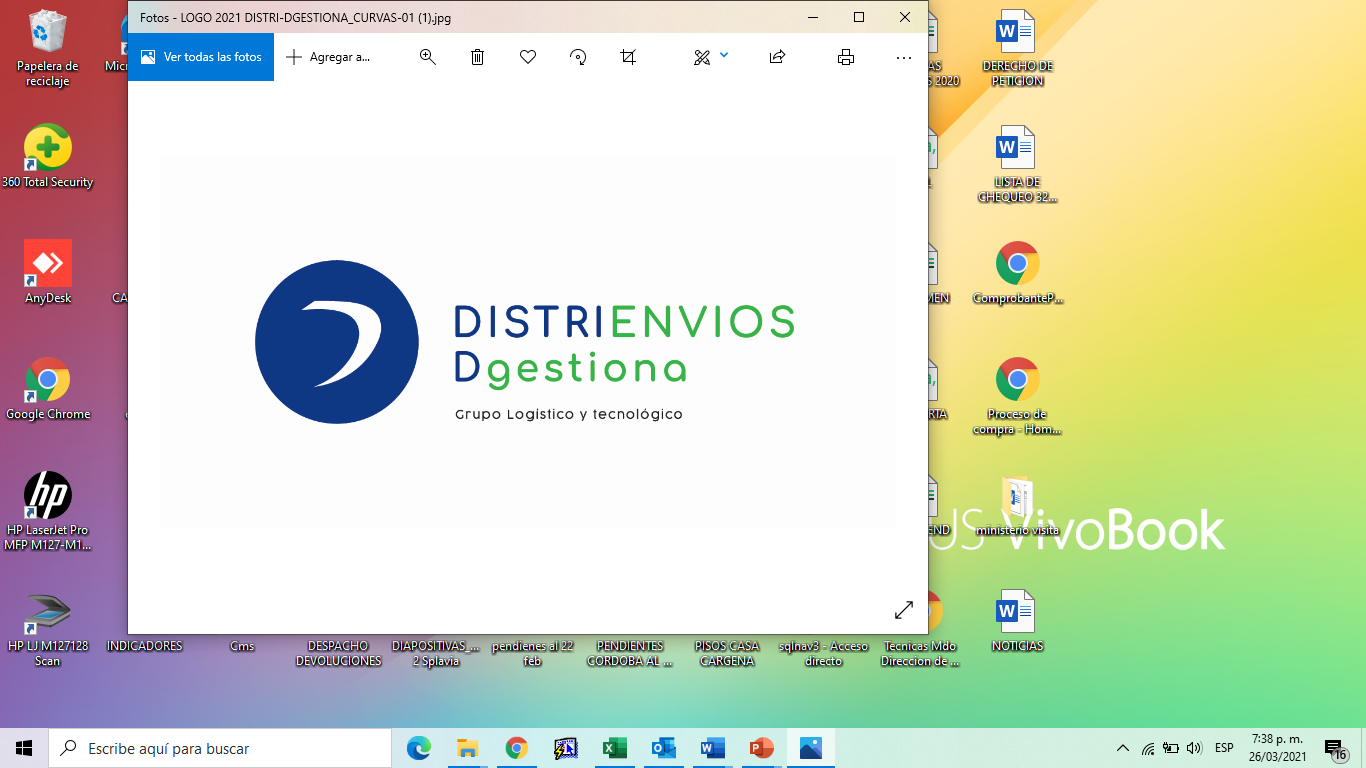